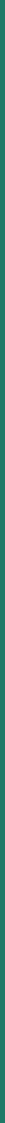 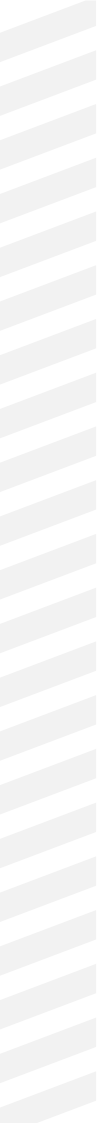 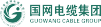 Focused             Professional            Integrity               Win-win
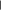 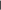 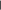 N2XS(FL)H 18/30 (36)kV Cable
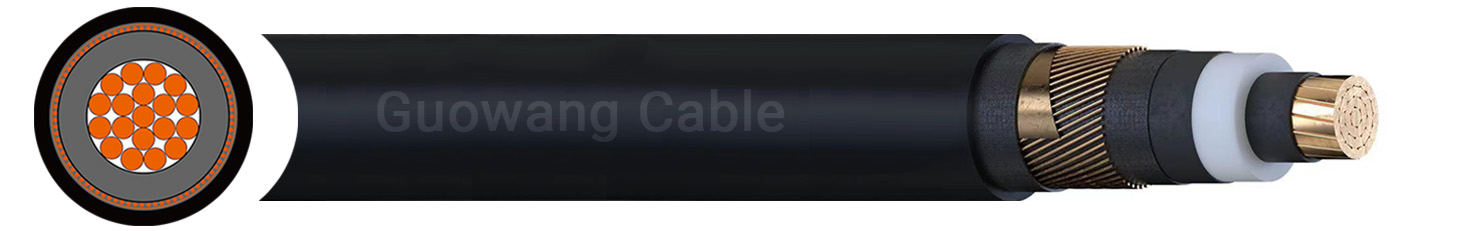 APPLICATION
Medium voltage power cables for distribution networks and generation units. LSZH outer sheathing makes the cable 
suitable for internal installation as well as directly in ground, outdoors, and in cable ducts. UV Resistant.
CHARACTERISTICS
CONSTRUCTION
CHARACTERISTICS
Voltage Rating Uo/U (Um)
18/30 (36)kV
Conductor
Class 2 Stranded  Copper
Test Voltage: 
63kV AC 50Hz (15 mins)
Temperature Rating 
-20°C to +60°C
Permissible Conductor Operating Temperature: +90°C
Permissible Short Circuit Temperature up to 5 sec: 250°C
Minimum Bending Radius 
15 x overall diameter
Conductor Screen
Semi-conductive material
Insulation
XLPE (Cross-Linked Polyethylene)
Insulation Screen
Semi-conductive material (bonded)
Longitudinal Waterblocking
GUOWANG CABLE
Semi-conductive swellable tape
Screen
STANDARDS
Copper Wires and copper tape
IEC 60502-2, IEC 60228,
Low Smoke Zero Halogen: IEC 60754-1/2, IEC 61034-2 
Flame Retardant: EN 60332-3-24 Cat C, IEC 60332-1-2 
UV Resistant: EN 50396
Abrasion and Tear Resistant: EN 60229-4.1
Impact rated to: AG2 EN 60364-5.5
Longitudinal Waterblocking
Swellable Tapes
Radial Waterblocking
Al/PET (Aluminium/Polyester) tape tightly bonded to sheath
Outer Sheath
THE CABLE TEST
LSZH (Low Smoke Zero Halogen)
We have world-class testing facility, and made rigorous testing  regime, every meter of cable before leaving the factory must
go through strict testing, testing qualiﬁed products will be shipped to customers, effectively ensure product quality and  meet customer requirements.
Sheath Colour
Black
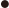 SUSTAINABILITY COMMITMENT
Guowang Cable actively implements the "carbon reduction" goal, strives to promote the green's low-carbon transformation,      strengthens energy-saving and emission reduction technology         innovation, and promotes the company's healthy and sustain-          able development.
GUOWANG
CABLE GROUP
technicalspeciﬁcation   1 of 3
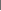 GUOWANG CABLE GROUP
Professional            Integrity             Win-win
Focused
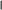 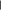 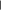 DIMENSIONS
GUOWANG CABLE
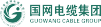 2 of 3   technicalspeciﬁcation
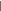 GUOWANG CABLE GROUP
Professional            Integrity             Win-win
Focused
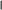 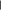 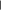 ELECTRICAL CHARACTERISTICS
Derating factor (ground): 1 (Soil thermal resistivity: 1km/W, Depth 0.8m, Flat formation - touching)
Derating factor (air): 1 (Flat formation - touching)
GUOWANG CABLE
The information contained within this datasheet is for guidance only and is subject to change without notice or liability. All the information is provided in good faith and is believed to be correct at the time of publication. When selecting cable accessories, please note that actual cable dimensions may vary due to manufacturing tolerances.
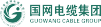 3 of 3   technicalspeciﬁcation
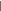